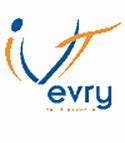 M41M13 / M41F13
Chapitre 3 : Les écarts sur charges de personnel
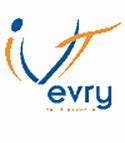 Masse salariale = somme des salaires bruts
Charges patronales (42%)     1 260,00 €
COUT EMPLOYEUR (Salaire brut + Charges Patronales)  
   4 260,00 €
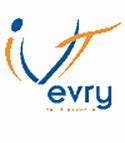 Variation  de la masse salariale :
Effectif
Structure de l’effectif
Mesures collectives
Mesures individuelles
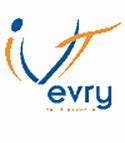 L’écart sur volume de la masse salariale : Masse salariale de N – Masse Salariale de N-1
Ecart lié à une modification de l’effectif

Ecart lié à une modification de la structure de l’effectif

Ecart lié à une modification des salaires
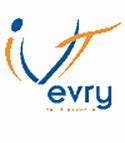 Deux informations importantes à calculer pour le calcul des 3 écarts
Masse salariale à salaire constant :
Effectif de N * salaire moyen de N-1 (toutes catégorie) 

Masse salariale à structure constante :
Effectif par catégorie de N * Salaire moyen de N-1 (par catégorie)
Ecart lié à une modification de l’effectif

MS salaire constant – MS N-1
(Effectif de N * Salaire moyen N-1) – (Effectif de N-1 * Salaire Moyen N-1)
(Effectif de N – Effectif de N-1) * Salaire Moyen N-1
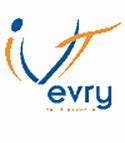 Ecart lié à une modification de la structure de l’effectif

MS structure constante – MS salaire contant
Ecart lié à une modification des salaires

MS N – MS à structure constante
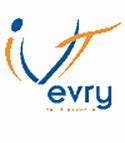 Exemple
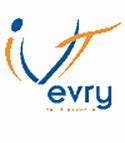 Analyse de cet écart
Etape 1 : Calcul du salaire moyen de N-1 sans distinction de catégorie

3 575 5000   /  130  = 27 500€
Etape 2 : Détermination des masses salariales « intermédiaires »
Masse salariale à salaire constant    :  135 * 27 500 =  3 712 500€
Masse salariale à structure constante :
Salaire moyen des cadres de N-1 : 48500€
Salaire moyen des employés de N-1 : 21200€

(40*48500) + (95*21200)    =  3 954 000€
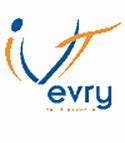 Analyse de cet écart
Ecart lié à la variation de l’effectif

3 712 500– 3 575 000   =  137 500 (D)
Ou
(135 – 130)  * 27500  = 137 500(D)
Augmentation liée à un effectif plus important en N (sans prendre en compte l'augmentation des salaires et la modification de la structure)
Augmentation liée à une modification de la structure de l'effectif (sans prendre en compte les variations de salaires)
Ecart lié à la variation de la composition de l’effectif

3 954 000 – 3 712 500=  241 500(D)
Augmentation liée uniquement aux variations des salaires (sans tenir compte de l'effectif)
Ecart lié à la variation des salaires 

4 040 000 – 3 954 000  = 86 000 (D)